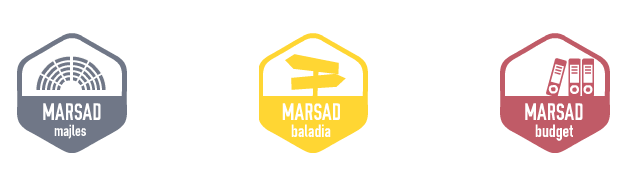 مارس 2015
الجلسات العامة في مجلس نواب الشعب
4 جلسات عامة
5 مشاريع قوانين مصادق عليها
1 جلسة خارقة للعادة
المدة الجملية للجلسات :  9س و 25 د
معدل مدة الجلسة: 2س و 21 د
المدة الجملية للتأخير: 4 س و 52 د
معدل تأخير الجلسة: 1س و 6 د
نسبة الحضور %82 :
6 نواب بنسبة حضور 0%
133 نائب بنسبة حضور 100%
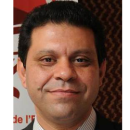 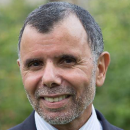 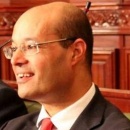 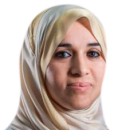 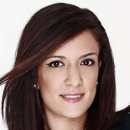 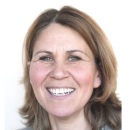 إيمان بن محمد
رياض جعيدان
محمد غنام
كمال ذوادي
خولة بن عائشة
ناجية بن عبد الحفيظ
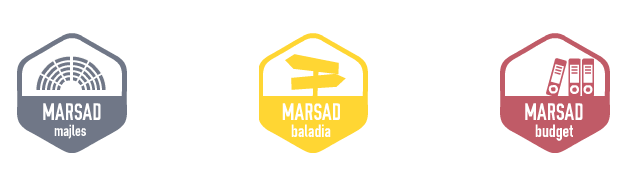 مارس 2015
اجتماعات اللجان في مجلس نواب الشعب
47 اجتماع
22 مشاريع قوانين
المدة الجملية للاجتماعات :  156س و 24 د
معدل مدة الاجتماع: 3س و 19 د
المدة الجملية للتأخير: 04 س و 15 د
معدل تأخير الإجتماع : 15 د
نسبة الحضور %83,78 :
1
مشروع قانون متعلق بالنظم القضائية
11
مشروع قانون متعلق  بالقروض والتعهّدات المالية للدّولة
1
مشروع قانون متعلق 
بالحريات العامة وحقوق الإنسان
1
مشروع قانون متعلق 
بالطاقة
1
مشروع قانون متعلق بتنظيم القطاع المالي
1
مشروع قانون متعلق 
بالضرائب والجباية المحلية والوطنية
1
مشروع قانون متعلق 
بالتّجارة والأسعار
1
مشروع قانون متعلق بالقوانين الجزائية
2
مشروع قانون متعلق بالمبادلات
1
مشروع قانون متعلق 
بالإسكان
1
مشروع قانون متعلق 
بالفلاحة
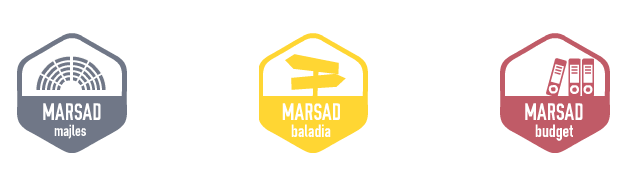 مارس 2015
اجتماعات اللجان في مجلس نواب الشعب
نسبة الحضور
عدد الاجتماعات
% 65,73
13
لجنة التشريع العام
%75,57
8
لجنة الفلاحة والأمن الغذائي والتجارة والخدمات ذات الصلة
%72,08
7
لجنة المالية والتخطيط والتنمية
%87,88
7
لجنة الصناعة والطاقة والثروات الطبيعية والبنية الأساسية والبيئة
%71,59
4
لجنة الحقوق والحريّات والعلاقات الخارجية
%75
4
لجنة تنظيم الإدارة وشؤون القوات الحاملة للسلاح
%72,73
3
لجنة الشباب والشّؤون الثقافية والتربية والبحث العلمي
%68,18
2
لجنة النظام الداخلي والحصانة والقوانين البرلمانية والقوانين الانتخابية
-
0
لجنة الصحة والشّؤون الاجتماعية
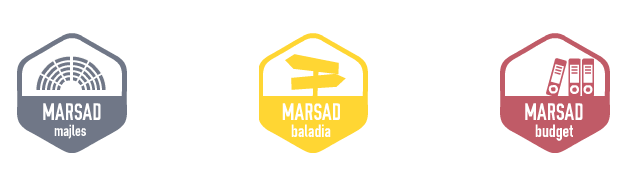 مارس 2015
لجنة التشريع العام
13 اجتماع
2 مشاريع قوانين
11جلسة استماع
المدة الجملية للاجتماعات :  46س و 30 د
معدل مدة الاجتماع: 3 س و 35 د
المدة الجملية للتأخير: 14 س و 5 د
معدل تأخير الاجتماع: 1س و 5 د
نسبة الحضور %65,73 :
نسبة الغياب المبرر : %0 
نسبة الغياب غير المبرر : %34,27
حضور النواب
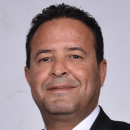 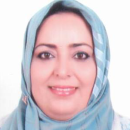 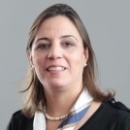 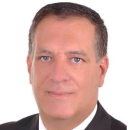 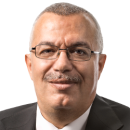 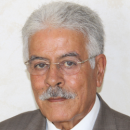 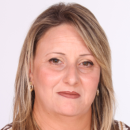 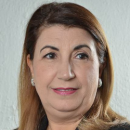 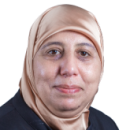 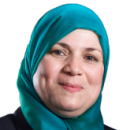 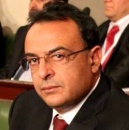 حسن العمري 76,9%
سماح بوحوال 76,9%
ريم محجوب 76,9%
غازي الشواشي 84,6%
نور الدين البحيري 84,6%
عبادة الكافي 84,6%
هاجر العروسي 84,6%
سعاد الزوالي 92,3%
لطيفة الحباشي 100%
يمينة الزغلامي100%
نور الدين
 بن عاشور
100%
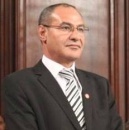 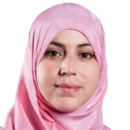 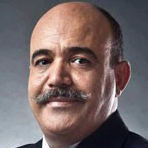 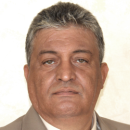 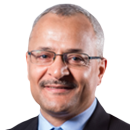 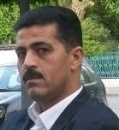 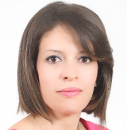 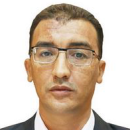 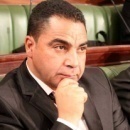 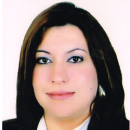 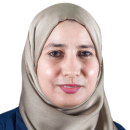 محمد الناصر جبيرة 53,8%
البشير الخليفي
61,5%
زينب براهمي     7,7%
أحمد الصديق   15,4%
المنذر 
 بلحاج علي
  38,5%
ناجي الجمل 46,2%
نجلاء سعداوي
53,8%
مراد حمايدي 69,2%
جيهان عويشي 69,2%
سناء مرسني 69,2%
الطاهر فضيل 
0%
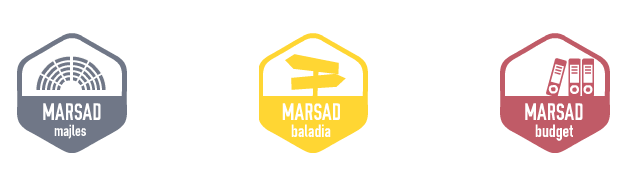 مارس 2015
لجنة الحقوق والحريّات والعلاقات الخارجية
4 اجتماعات
1 مشروع قانون 
3 جلسة استماع
المدة الجملية للاجتماعات :  6س و 15 د
معدل مدة الاجتماع : 1 س و 34 د
المدة الجملية للتأخير: 4 س و 54 د
معدل تأخير الاجتماع: 1س و 11 د
نسبة الحضور %71,59 :
نسبة الغياب المبرر : %13,64 
نسبة الغياب غير المبرر : %14,77
حضور النواب
(*): هذه النسبة تتضمن نسبة الغياب المبرر
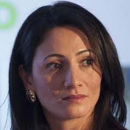 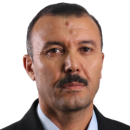 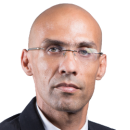 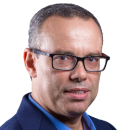 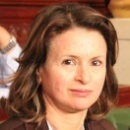 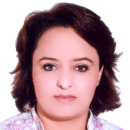 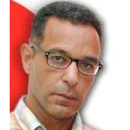 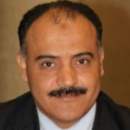 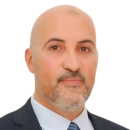 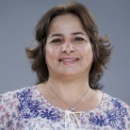 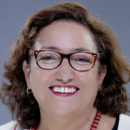 عماد الخميري 100%
وفاء مخلوف 100%(*)
محمدالمحسن سوداني 100%
نوفل الجمالي 100%
رابحة 
بن حسين 100%
عبير عبدلي 100%
توفيق الجملي 100%
كريم الهلالي 100%
رمزي
 بن فرج 100%
هدى سليم 100%
بشرى 
بلحاج حميدة 100%
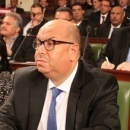 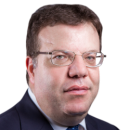 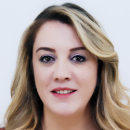 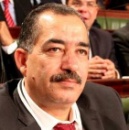 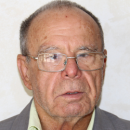 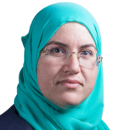 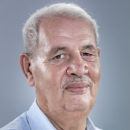 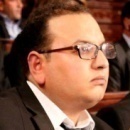 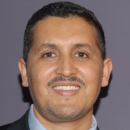 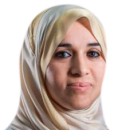 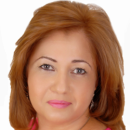 لطفي علي 50%(*)
علي 
بن سالم 75%(*)
مصطفى بن أحمد 75%(*)
أيمن علوي 75%(*)
عماد الدائمي 75%(*)
رضا الزغندي 50%(*)
محمد الفريخة 50%(*)
هالة
 عمران 50%(*)
آمنة 
بن حميد 75%(*)
إيمان 
بن محمد 100%(*)
الخنساء بن حراث 100%(*)
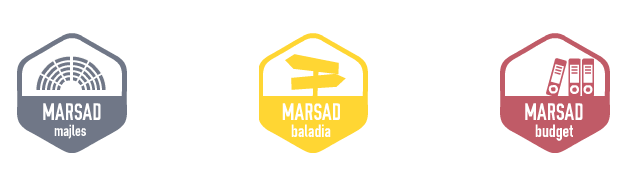 مارس 2015
لجنة المالية والتخطيط والتنمية
7 اجتماعات 
15 مشروع قانون 
4 جلسات استماع
المدة الجملية للاجتماعات :  25س و 25 د
معدل مدة الاجتماع : 3 س و 38 د
المدة الجملية للتأخير: 5 س و 55 د
معدل تأخير الاجتماع 59 :د
نسبة الحضور %72,08 :
نسبة الغياب المبرر : %5,84 
نسبة الغياب غير المبرر : %22,08
حضور النواب
(*): هذه النسبة تتضمن نسبة الغياب المبرر
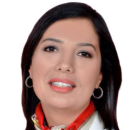 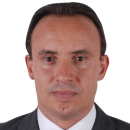 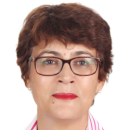 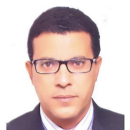 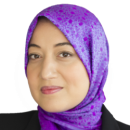 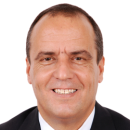 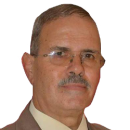 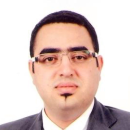 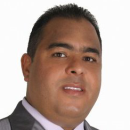 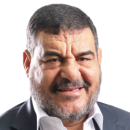 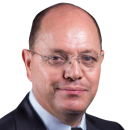 ألفة السكري
85,7%
حسام بونني
85,7%
حياة
 كبير
85,7%
منجي الرحوي
100%(*)
السيدة الونيسي
100%(*)
محمد الفاضل
 بن عمران
100%(*)
الهادي 
بن ابراهم
100%
أسامة الصغير
100%
محسن حسن
100%
محمد
 بن سالم
100%
سليم 
بسباس 100%
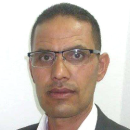 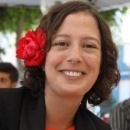 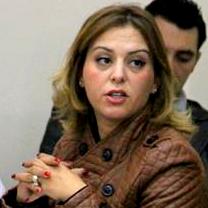 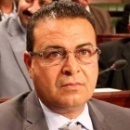 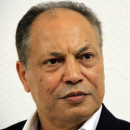 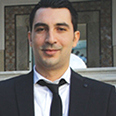 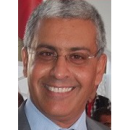 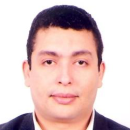 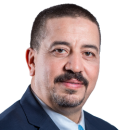 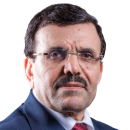 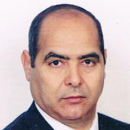 البشير بن عمر 85,7%(*)
زهير المغزاوي 42,9%(*)
سامي الفطناسي 71,4%
علي
العريض
 71,4%
المنجي حرباوي
85,7%
مريم بوجبل
85,7%
أنس حطاب 14,3% (*)
فتحي شامخي 42,9%
شكيب باني 42,9%
حافظ الزواري 57,1%(*)
إياد الدهماني 57,1%
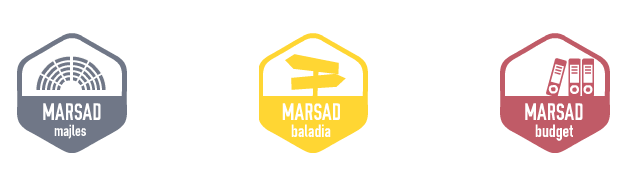 مارس 2015
لجنة الفلاحة والأمن الغذائي والتجارة والخدمات ذات الصلة
8 اجتماعات
2 مشاريع قوانين
5 جلسات استماع
المدة الجملية للاجتماعات :  34س و 15 د
معدل مدة الاجتماع: 4س و 17  د
المدة الجملية للتأخير: 7 س و 5 د
معدل تأخير الاجتماع 53 :د
نسبة الحضور %75,57 :
نسبة الغياب المبرر : %0,57 
نسبة الغياب غير المبرر : %23,86
حضور النواب
(*): هذه النسبة تتضمن نسبة الغياب المبرر
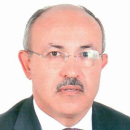 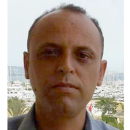 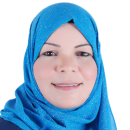 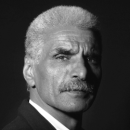 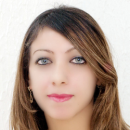 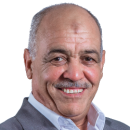 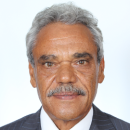 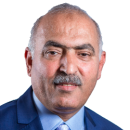 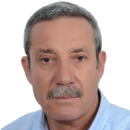 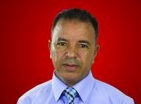 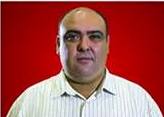 ابراهيم
 بن سعيد
87,5%
ابراهيم 
بن سعيد 87,5%
محبوبة 
بن ضيف الله 87,5%
محمود قاهري
87,5%
عمار عمروسيه
87,5%
إكرام مولاهي
87,5%
عبدالقادر بنضيف الله 87,5%(*)
الحسين اليحياوي 87,5%
سالم حامدي
100%
الهادي صولة 100%
محمد الهادي قديش 
100%
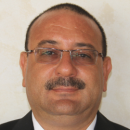 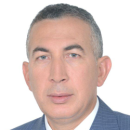 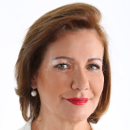 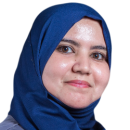 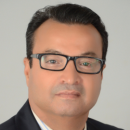 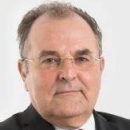 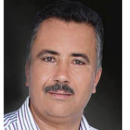 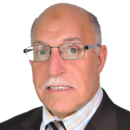 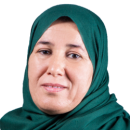 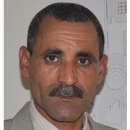 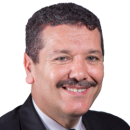 عبد العزيز القطي
37,5%
بلقاسم دخيلي
37,5%
الزهرة ادريس
62,5%
أمل
 سويد 62,5%
عبد الناصر شويخ
62,5%
محمد انور العذار
62,5%
هيكل بلقاسم
62,5%
محمد علي البدوي
62,5%
صافية خلفي
62,5%
فيصل تبيني
62,5%
الزهير الرجبي
87,5%
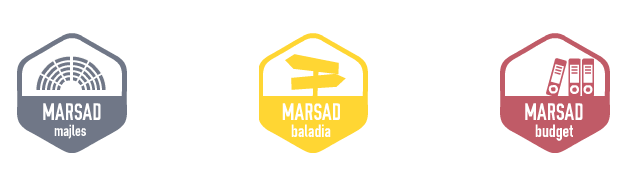 مارس 2015
لجنة الصناعة والطاقة والثروات الطبيعية والبنية الأساسية والبيئة
6 اجتماعات
2 مشاريع قوانين
1 جلسة استماع
المدة الجملية للاجتماعات :  22س و 15 د
معدل مدة الاجتماع : 2س و 45  د
المدة الجملية للتأخير: 2 س و 54 د
معدل تأخير الاجتماع 27  :د
نسبة الحضور %87,88 :
نسبة الغياب المبرر : %10,61 
نسبة الغياب غير المبرر : %1,52
حضور النواب
(*): هذه النسبة تتضمن نسبة الغياب المبرر
رضا
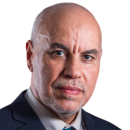 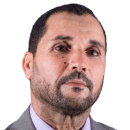 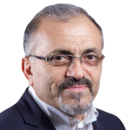 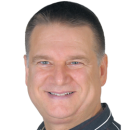 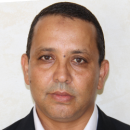 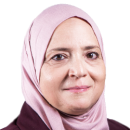 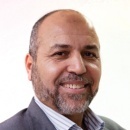 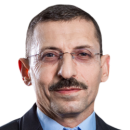 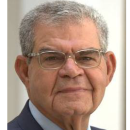 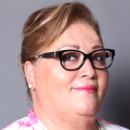 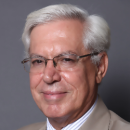 محمد 
زريق
100%
محمدالأخضر العجيلي
100%
عامر العريض
100%
علي بالاخوة
100%
الطيب المدني
100%
شهيدة 
فرج
100%
الوليد البناني
100%
بدرالدين عبدالكافي
100%
المنصف السلامي
100%
هدى تقية
100%
محمد نجيب ترجمان
100%
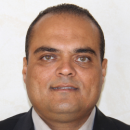 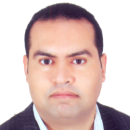 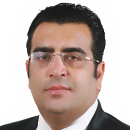 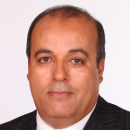 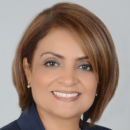 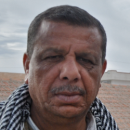 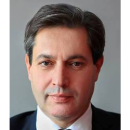 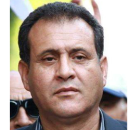 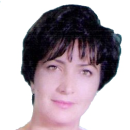 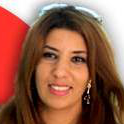 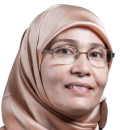 سفيان طوبال
83,3%(*)
عصام الماطوسي
83,3%(*)
فيصل خليفة
100%(*)
اسماعيل محمود  بن 
100%(*)
ليلى 
أولاد علي
100%(*)
عدنان حاجي
100%(*)
رياض المؤخر
100%(*)
زياد الأخضر
100%(*)
سامية عبو
100%(*)
درة
 يعقوبي
100%(*)
جميلة الجويني
100%
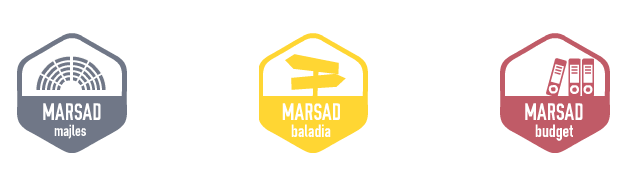 مارس 2015
لجنة الشباب والشّؤون الثقافية و التربية والبحث العلمي
3 اجتماعات
0 مشاريع قوانين
2جلسات استماع
المدة الجملية للاجتماعات :  7س و 55 د
معدل مدة الاجتماع: 2س و 38  د
المدة الجملية للتأخير: 3 س و 5 د
معدل تأخير الاجتماع : 1س و 5 د :
نسبة الحضور %72,73 :
نسبة الغياب المبرر : %0 
نسبة الغياب غير المبرر : %27,27
حضور النواب
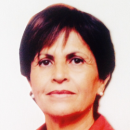 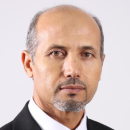 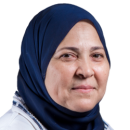 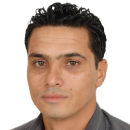 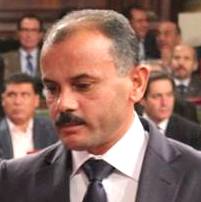 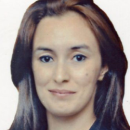 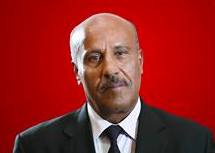 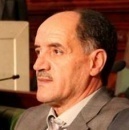 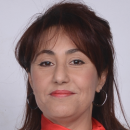 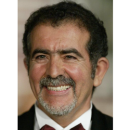 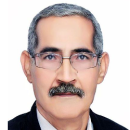 ليلى الزحاف 
66,7%
العجمي الوريمي 
100%
ليلى الوسلاتي 
100%
عماد 
أولاد جبريل 
100%
الناصر الشنوفي
100%
سناء الصالحي 
100%
محمد الأمين كحلول 
100%
كمال هراغي 
100%
ليلى الحمروني 
100%
علي
 بنور
100%
طارق براق 
100%
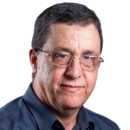 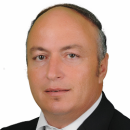 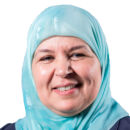 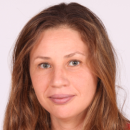 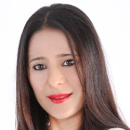 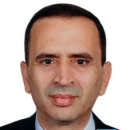 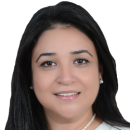 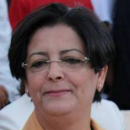 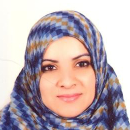 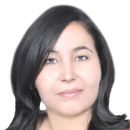 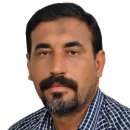 سعاد البيولي 
33,3%
لطفي النابلي 
33,3%
لخضر بالهوشات 
33,3%
ريم الثايري 
33,3%
محرزية العبيدي 
33,3%
حياة عمري 
66,7%
فاطمة المسدي 
66,7%
نوال طياش
66,7%
محمد المحجوب 
66,7%
ماهر 
المذيوب
66,7%
سماح دمق 
66,7%
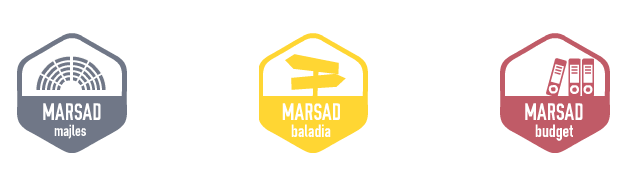 مارس 2015
لجنة تنظيم الإدارة وشؤون القوات الحاملة للسلاح
4 اجتماعات
0 مشاريع قوانين
2جلسات استماع
المدة الجملية للاجتماعات :  10س و 55 د
معدل مدة الاجتماع: 2س و 44  د
المدة الجملية للتأخير: 1 س و 30 د
معدل تأخير الاجتماع : 22د :
نسبة الحضور %75 :
نسبة الغياب المبرر : %25 
نسبة الغياب غير المبرر : %0
حضور النواب
(*): هذه النسبة تتضمن نسبة الغياب المبرر
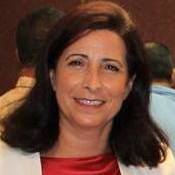 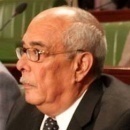 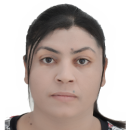 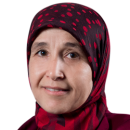 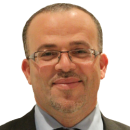 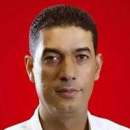 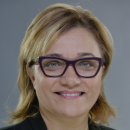 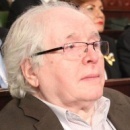 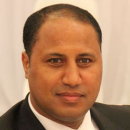 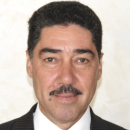 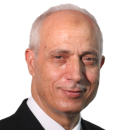 ليليا 
يونس كسيبي
100%(*)
أحمد السعيدي
100%(*)
اسماء بوالهناء
100%
سلاف القسنطيني 
100%
سمير ديلو 
100%
طارق فتيتي
100%
ليلى بوقطف 
100%
محمد الراشدي بوقره 
100%
محمد بنصوف 
100%
محمد جلال غديرة 
100%
محمد سيدهم 
100%
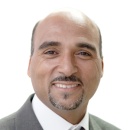 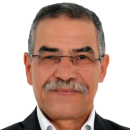 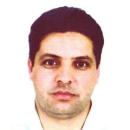 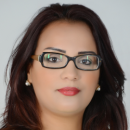 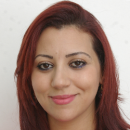 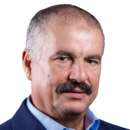 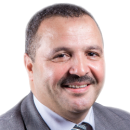 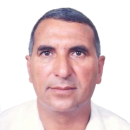 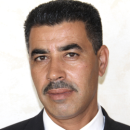 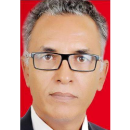 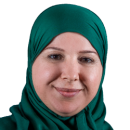 محمد حامدي
100%(*)
محمد رمزي خميس
100%(*)
أحمد مشرڨي 
100%(*)
الجيلاني الهمامي 
100%(*)
خميس قسيلة 
100%(*)
مبروك الحريزي 
100%(*)
ابتسام جبابلي 
100%(*)
ابتهاج
 بن هلال
100%(*)
احمد عماري
100%(*)
بسمة الجبالي
100%(*)
عبداللطيف المكّي
100%(*)
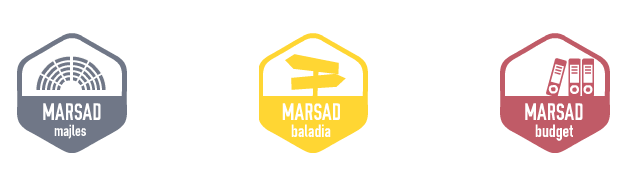 مارس 2015
لجنة النظام الداخلي والحصانة والقوانين البرلمانية والقوانين الانتخابية
2 اجتماعات
0 مشاريع قوانين
0جلسات استماع
المدة الجملية للاجتماعات :  2س و 55 د
معدل مدة الاجتماع: 1س و 27  د
المدة الجملية للتأخير: 1 س و 5 د
معدل تأخير الاجتماع : 32د
نسبة الحضور %68,18 :
نسبة الغياب المبرر : %0 
نسبة الغياب غير المبرر : %31,82
حضور النواب
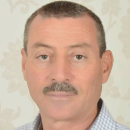 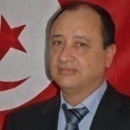 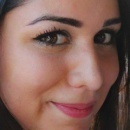 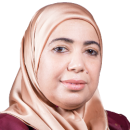 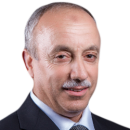 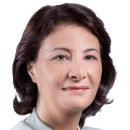 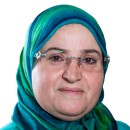 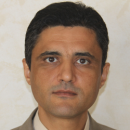 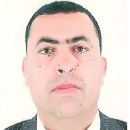 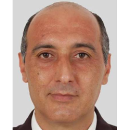 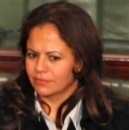 شفيق العيادي 
100%
الطاهر بطيخ 
100%
صبرين الغبنتني 
100%
هالة الحامي 
100%
محمود قويعه 
100%
أروى 
بن عباس
100%
كلثوم بدرالدين 
100%
حسونه ناصفي 
100%
شاكر عيادي 
100%
نعمان العش 
100%
نزهة بياوي 
100%
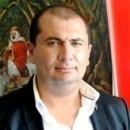 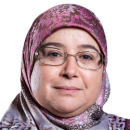 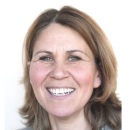 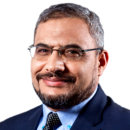 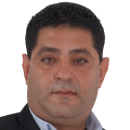 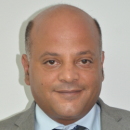 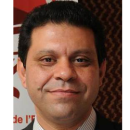 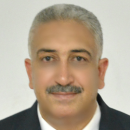 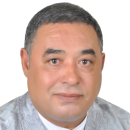 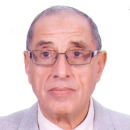 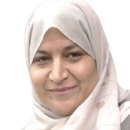 وليد الجلاد 
0%
رياض جعيدان 
50%
منير الحمدي 
50%
منية ابراهيم 
100%
ناجية 
بن عبد الحفيظ 
0%
الصحبي عتيق 
0%
محمد الطرودي 
0%
صـلاح البرقاوي 
50%
أحمد الخصخوصي
50%
دليلة الببة
50%
عبد الرؤوف الشابي 
50%
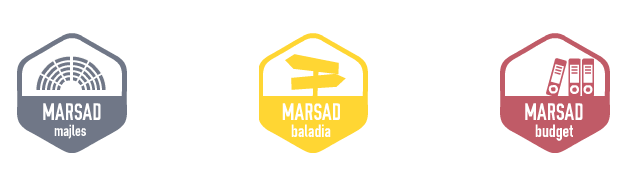 مارس 2015
الجلسات العامة في مجلس نواب الشعب
4 جلسات عامة
5 مشاريع قوانين مصادق عليها
1 جلسة خارقة للعادة
المدة الجملية للجلسات :  9س و 25 د
معدل مدة الجلسة: 2س و 21 د
المدة الجملية للتأخير: 4 س و 52 د
معدل تأخير الجلسة: 1س و 6 د
نسبة الحضور %82 :
6 نواب بنسبة حضور 0%
133 نائب بنسبة حضور 100%
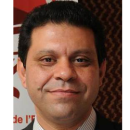 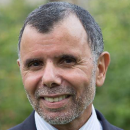 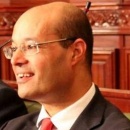 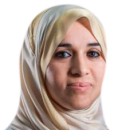 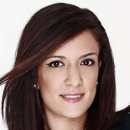 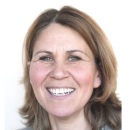 إيمان بن محمد
رياض جعيدان
محمد غنام
كمال ذوادي
خولة بن عائشة
ناجية بن عبد الحفيظ